iSupport
Sandbox – Using Internet Explorer (version 8 or above)or Chrome  (42 or above)
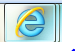 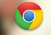 iSupport - http://209.12.95.52/iSupportWeb
Logging into iSupport Sandboxhttp://209.12.95.52/iSupportWeb/applauncher.jsp
User Name
Password
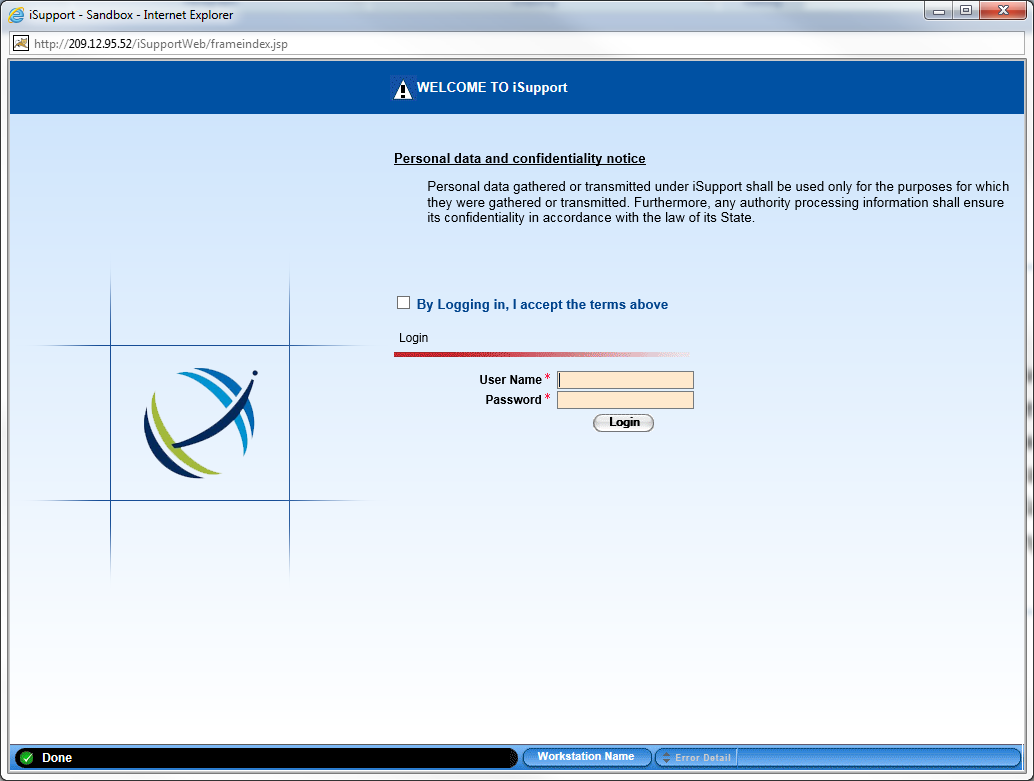 Login Screen for iSupport Web
CCRT – Case Create
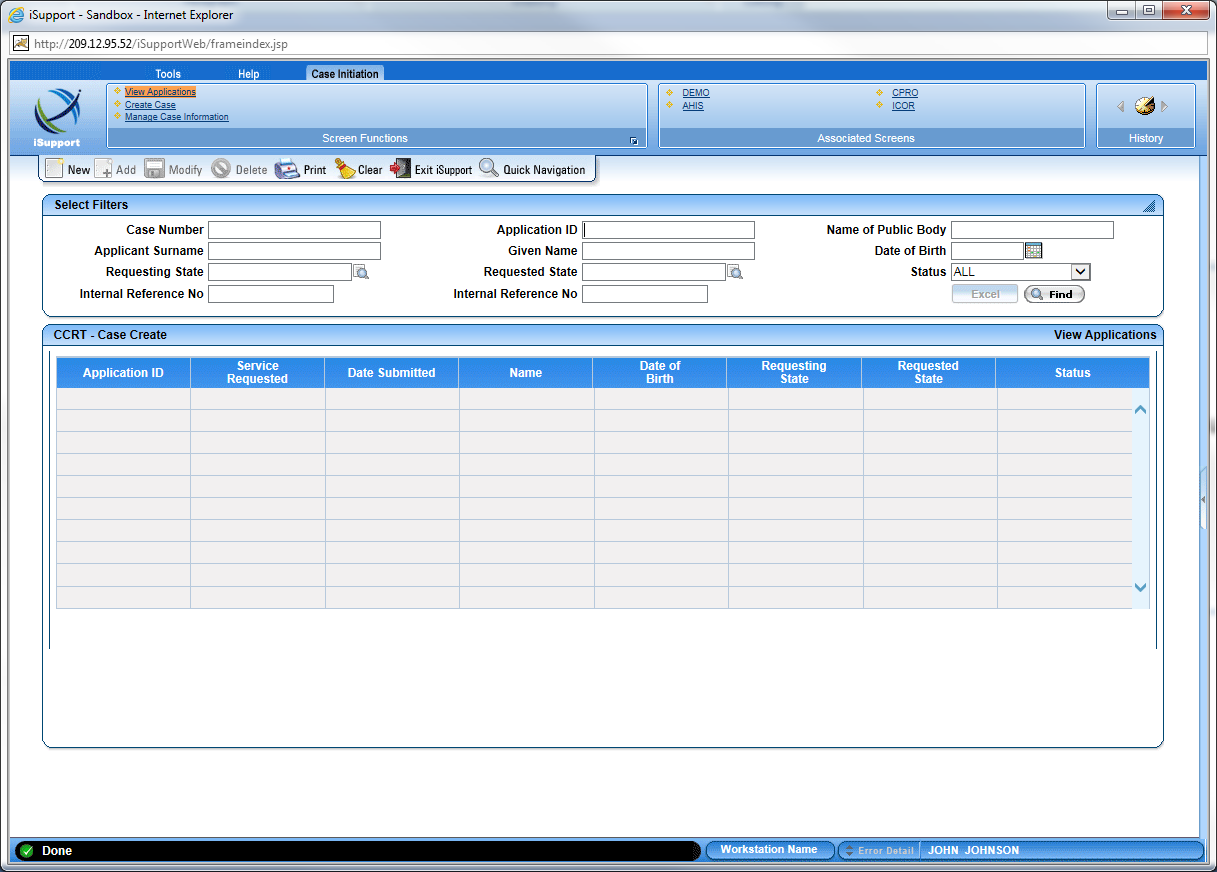 Create and search for cases using the CCRT screen
Documenting Errors
When errors occur, please log in Jira and describe the steps that you completed prior to the receiving of the error in a word document.
Identify the Case ID and screen
If applicable, insert before and after screen shots in a comment to your Issue
<copy screen> Alt + Print Screen 
<paste screen> Ctrl + V
The word document is available in Jira.
Sandbox Questions or Issues
iSupport@hcch.nl
Francis.Powell@ProtechSolutions.com
501-687-2327
MMckinney@Protechsolutions.com
501-687-2314